Season 2, Lecture 17 (S2,L17): 
Tutorial 5/Engineering Problems
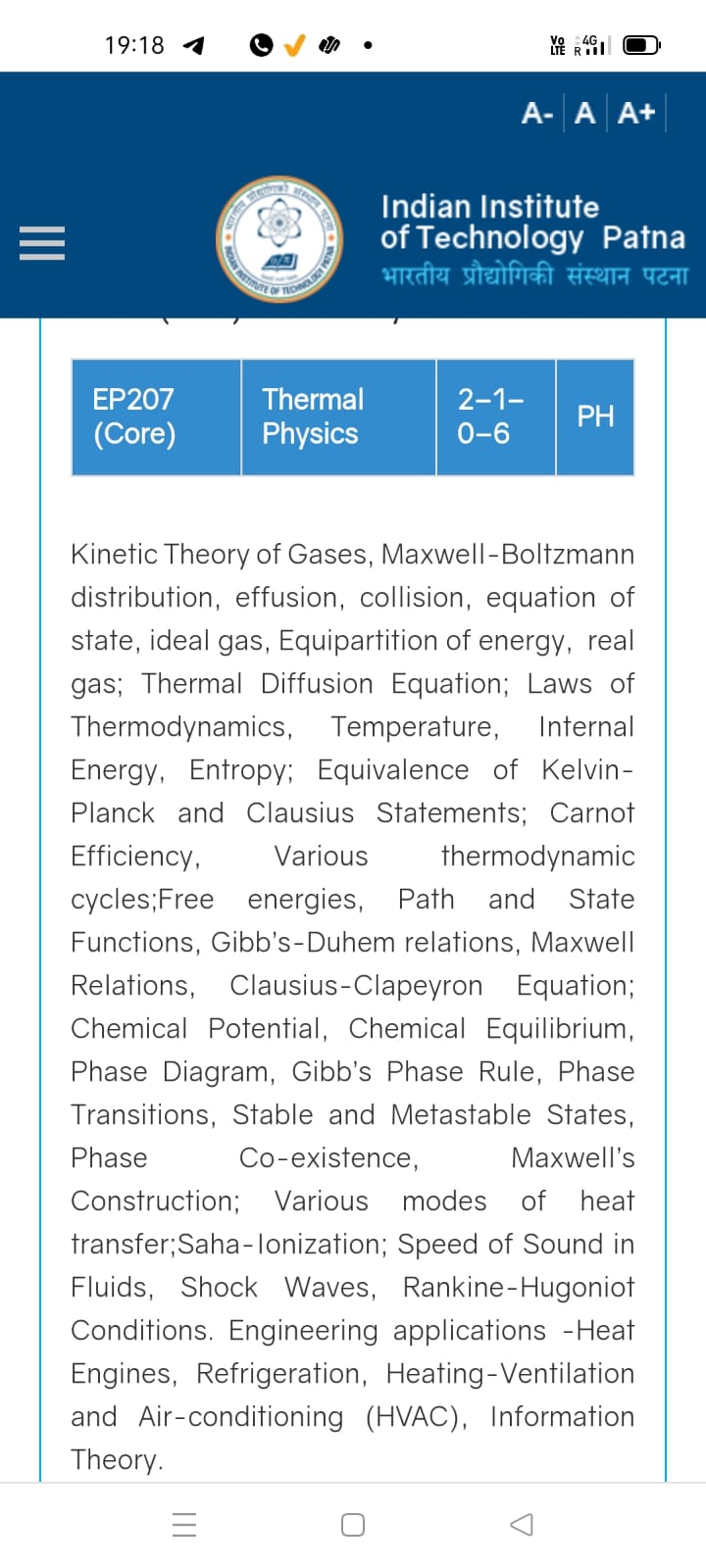 Tutorial 5 (Continued)
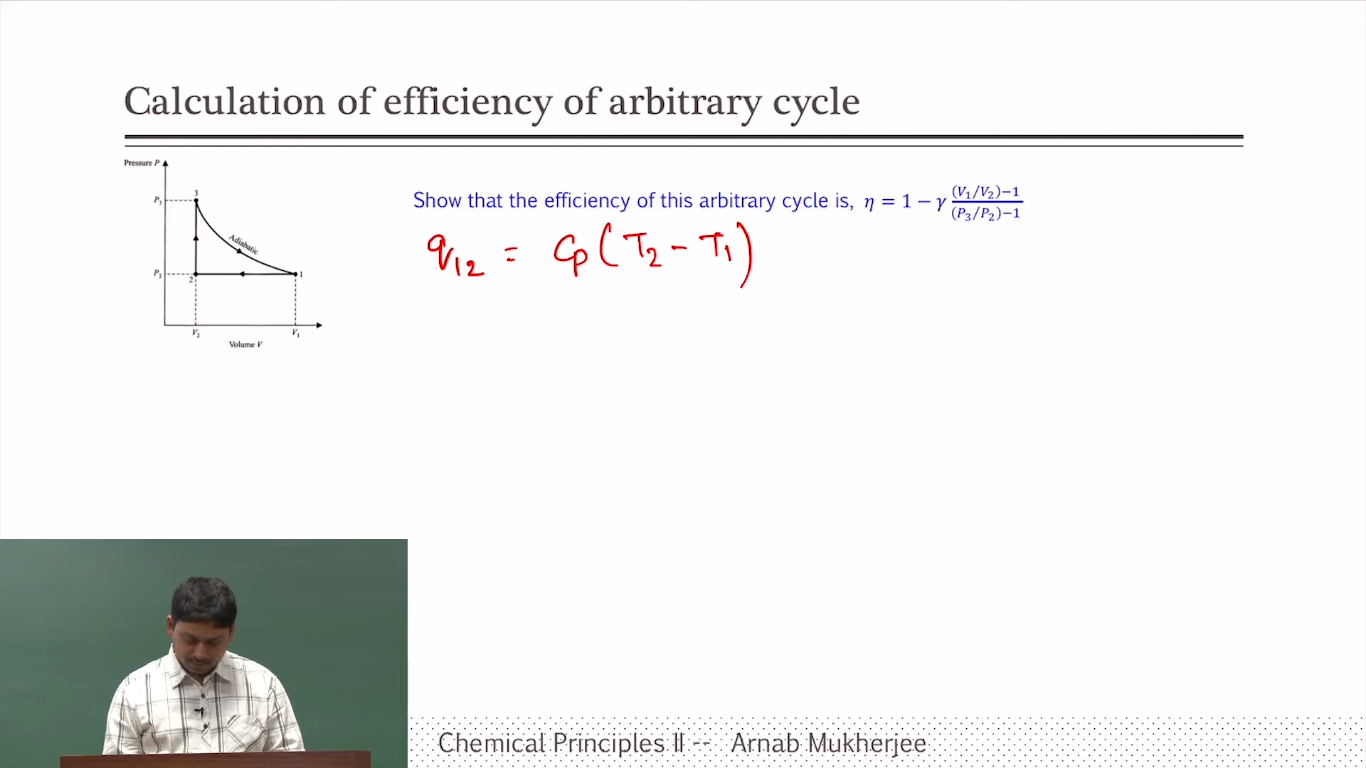 3
3
P3
P
Adiabatic
P2
1
2
V1
V2
V
1 to 2
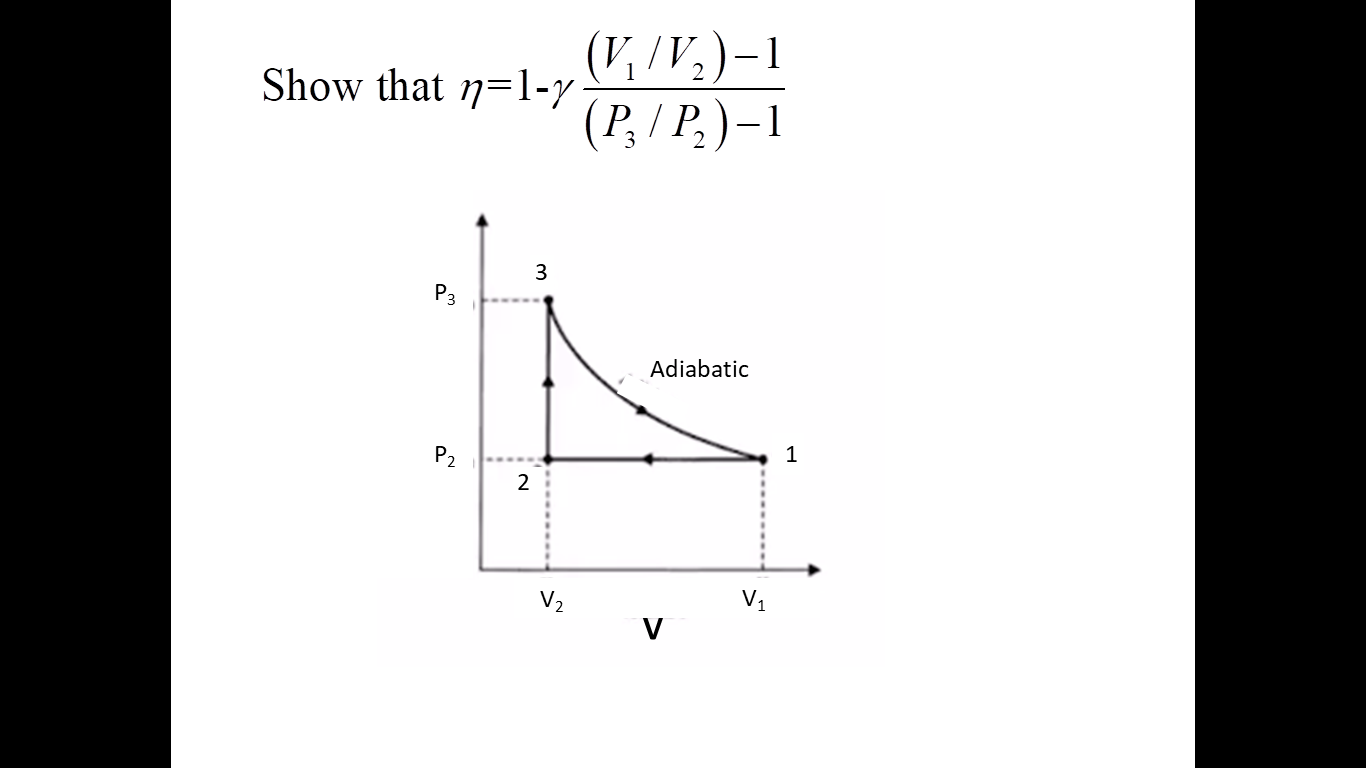 2 to 3
3 to 1
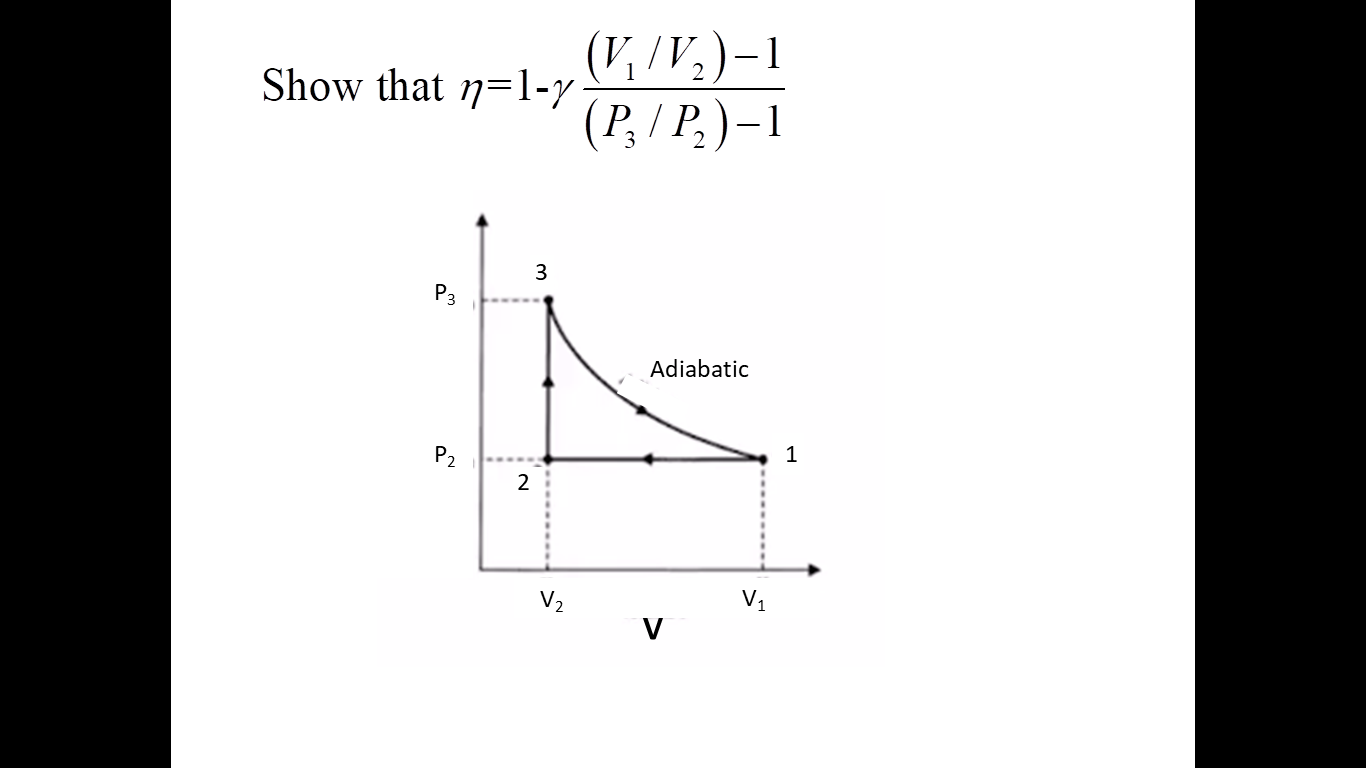 Adiabatic
Also
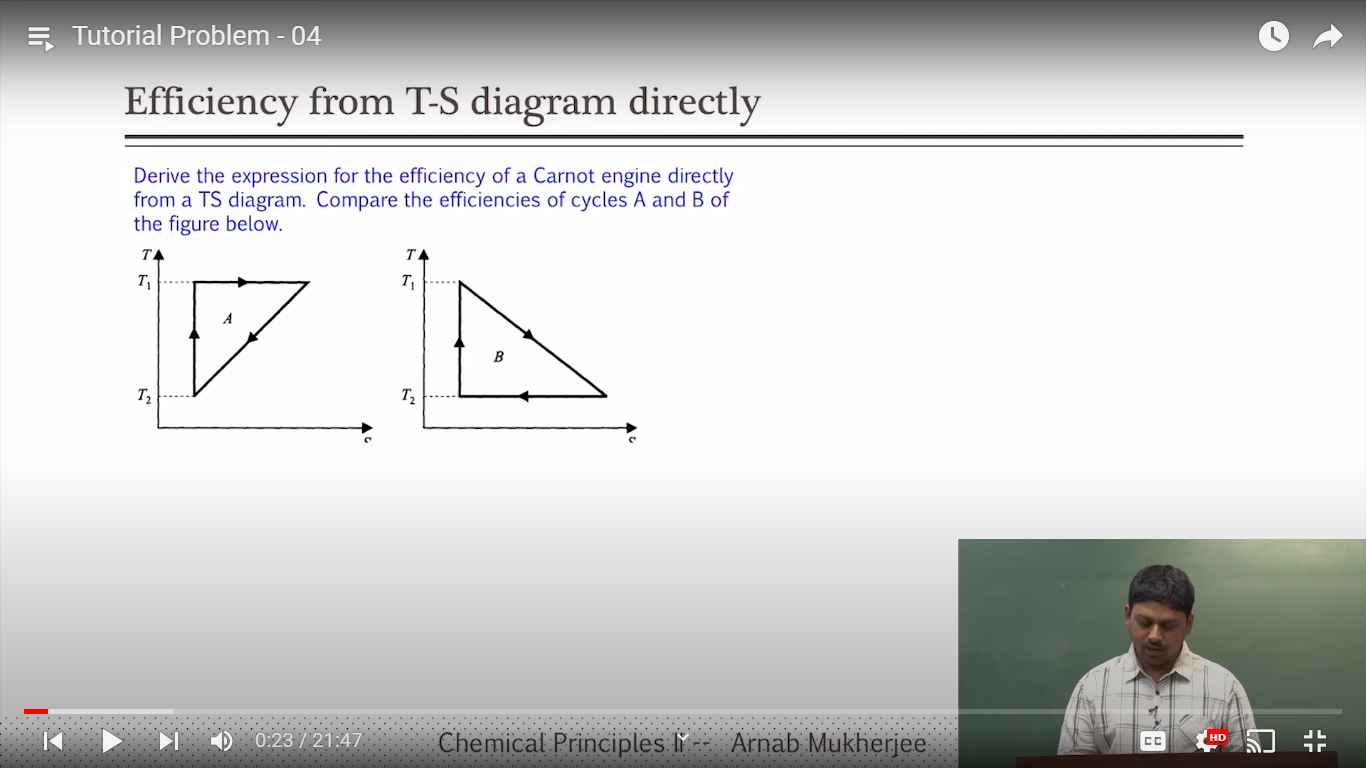 S
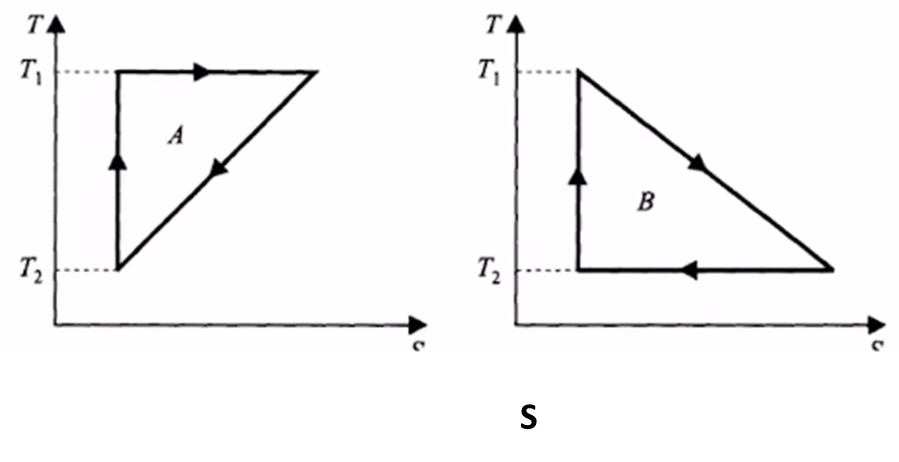 Isothermal expansion
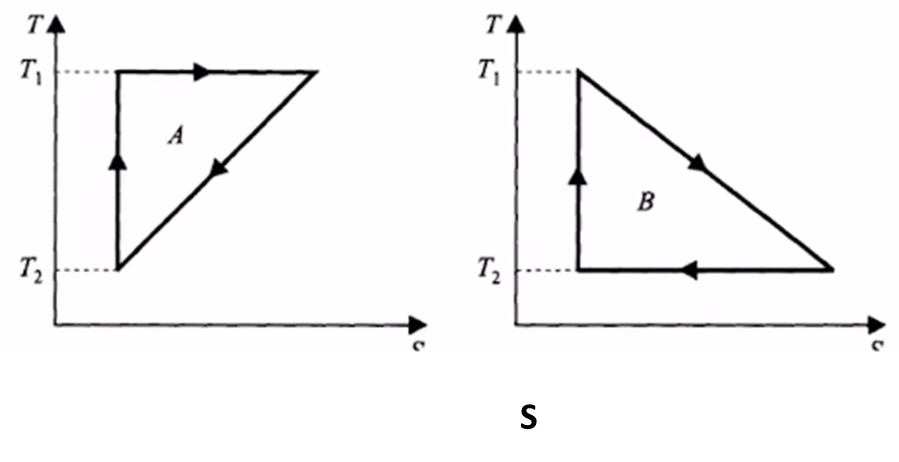 3
2
Adiabatic
1
S1
S2
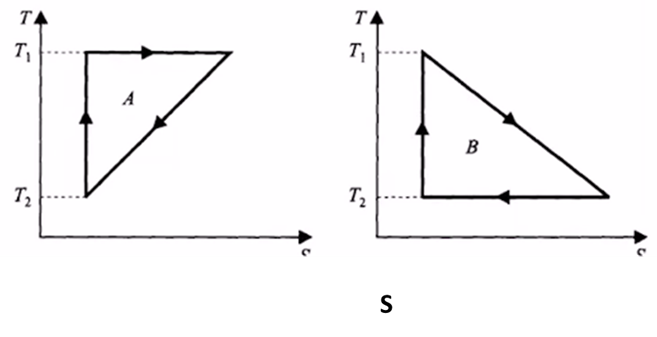 S1
S2
Entropy change of the System
Engineering Problems
“Cooling Watermelons”
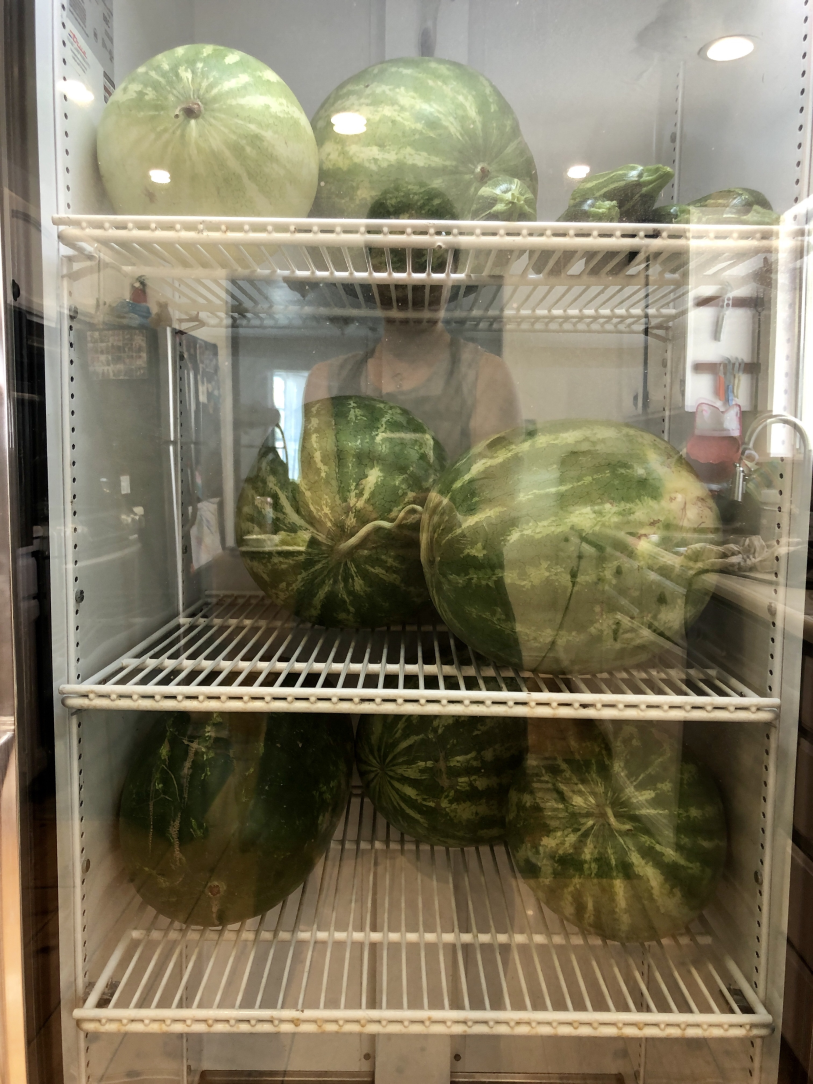 COP=2.5
500 W
COP=2.5
500 W
Attendance: 75% mandatory